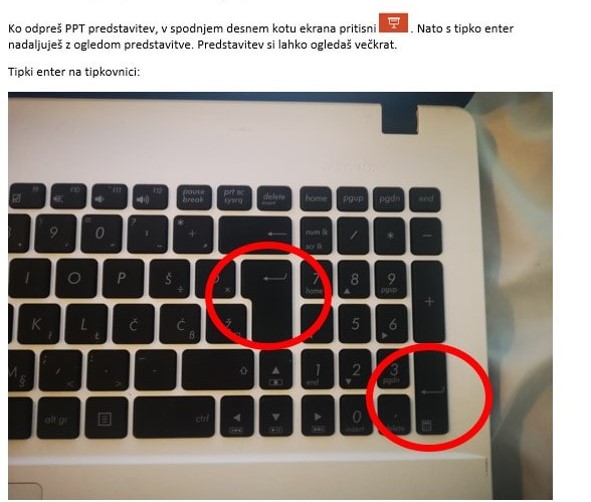 SLOVENIJA  NA 
ZEMLJEVIDU SVETA
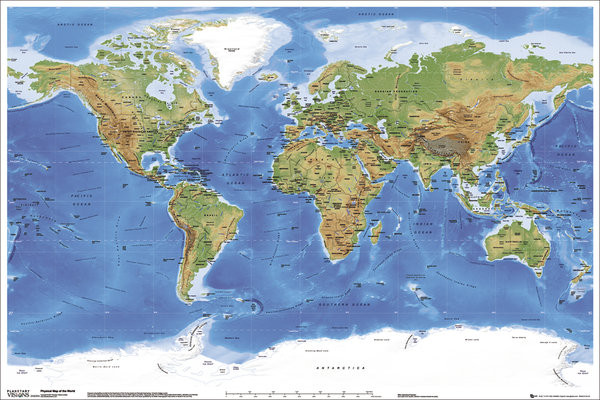 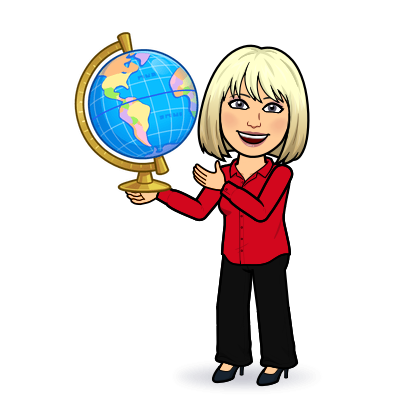 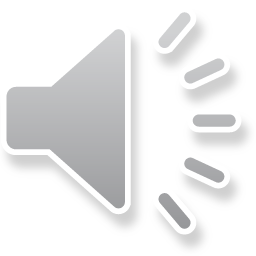 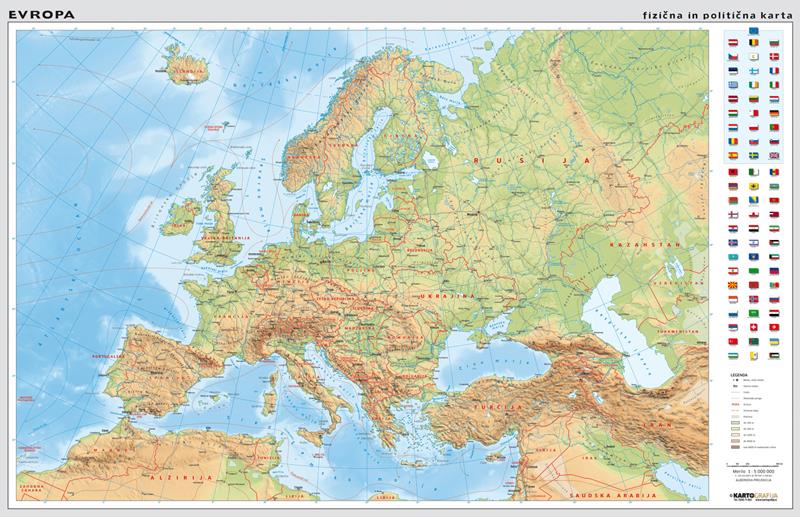 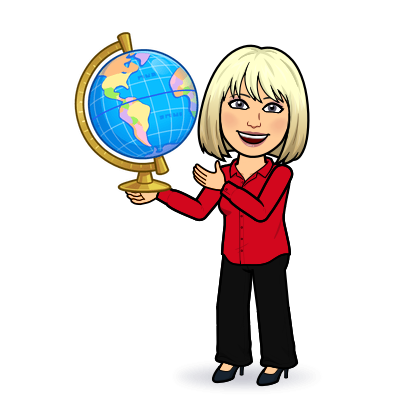 SLOVENIJA NA 

ZEMLJEVIDU EVROPE
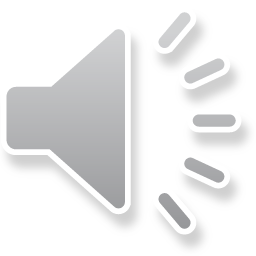 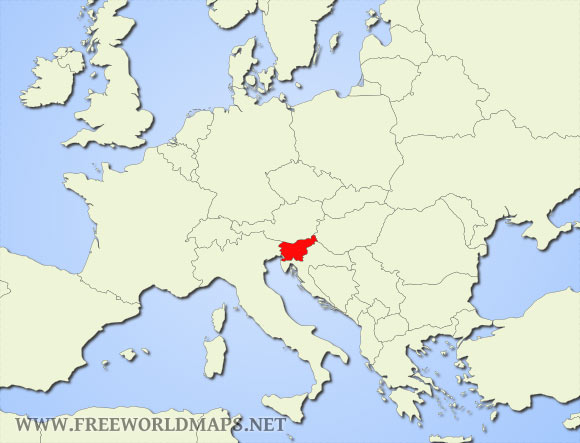 Zapiši v zvezek:
LEGA  SLOVENIJE
Slovenija leži na severni polobli, v SREDNJI EVROPI.
SREDNJA EVROPA
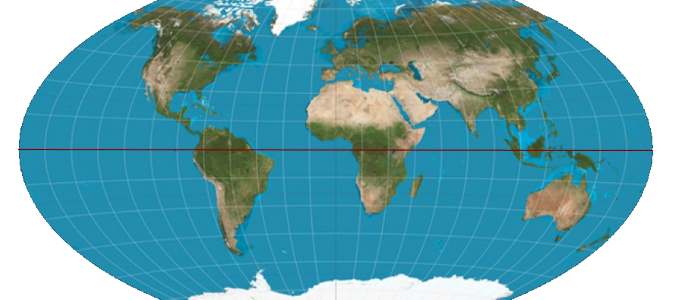 S POLOBLA
EKVATOR
J POLOBLA
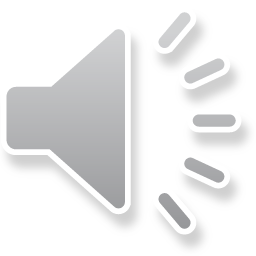 Zapiši v zvezek:
SLOVENIJA MEJI NA ŠTIRI DRŽAVE:
Republiko AVSTRIJO (na S)
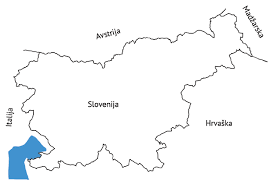 Republiko HRVAŠKO (na J in V)
Republiko ITALIJO (na Z)
Republiko MADŽARSKO (na SV)
POMNI:
NAROD je skupnost ljudi, ki jih družijo: skupni jezik, kultura, preteklost,                
            ozemlje na katerem živijo
DRŽAVA je politična skupnost na določenem ozemlju, ki ga omejuje 
              državna meja. Skupnost ljudi, ki v njej živi ima svojo oblast.
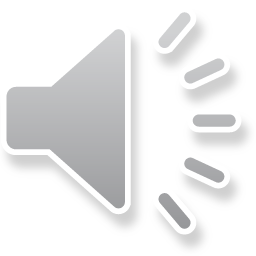 Vaja:
1. Na svojem zemljevidu poišči države, ki mejijo na Slovenijo.
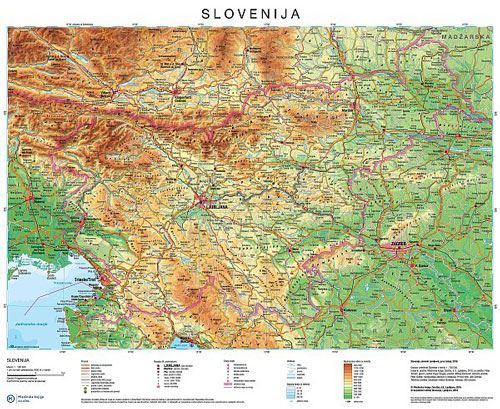 2. S katero državo ima Slovenija
    najdaljšo in s katero najkrajšo mejo?
A V S T R I J A
MADŽARSKA
Dolžina meje na kopnem: 1 322 km:
I T A L I J A
318 km z Avstrijo
H R V A Š K A
232 km z Italijo
100 km z Madžarsko
672 km s Hrvaško
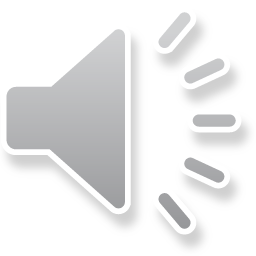